Application of ML/AI for Calibration of Parameters of the Multigrid Beta Filter (MGBF) and its Performance within the Three-Dimensional Real-Time Mesoscale Analysis (3D RTMA) Project
Miodrag Rancic, R. James Purser, Manuel De Pondeca, Edward Colon, Ting Lei
Lynker at NOAA/NWS/NCEP/EMC
Russ Treadon, NOAA/NWS/NCEP/EMC
1
Presentation outline
1. AI projects at EMC
2. Brief introduction into MGBF 
3. Calibration procedure
4. Future extensions
2
2. AI projects at EMC (Environmental Modeling Center)
Application of AI/ML methodology has become a very hot item in both academic and RT2O circles.   NOAA’s EMC was for decades a pioneer in this discipline, thanks to efforts of Dr. Vladimir Krasnopolski.   From recently we started a very ambitious plan of embracing AI technology in many ongoing projects.  (However, only several of those from that list are presently already funded, or we were able to incorporate them in ongoing projects.)
3
1. Brief introduction into MGBF technique
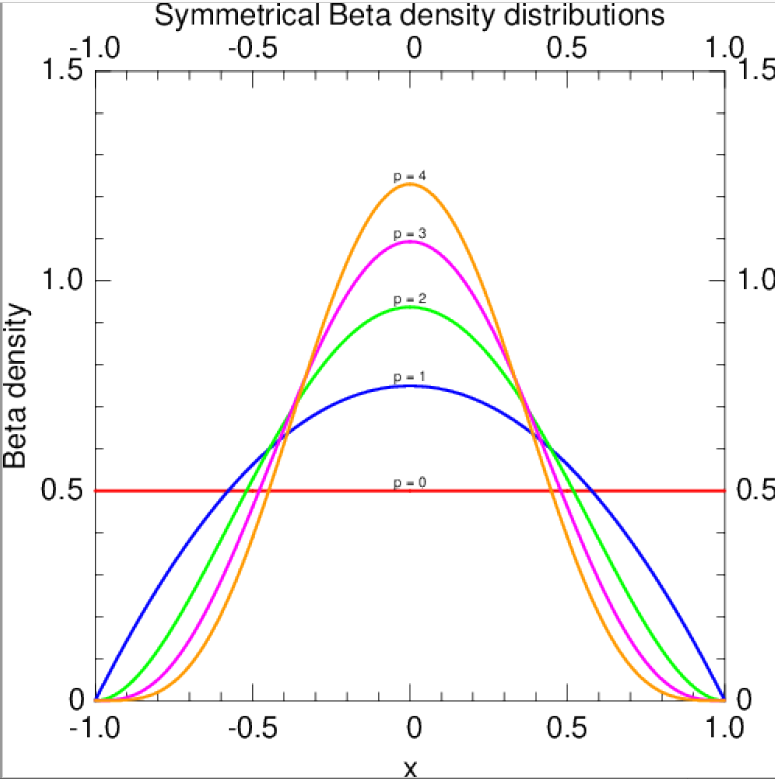 The Multigrid Beta Filter (MGBF) is a new technique for modeling of background error covariance (B), which is replacing the  recursive filter (RF) as a quasi-Gaussian approximation of covariances in data assimilation at EMC.
MGBF is based on the beta distribution with a finite support and is incorporated within a parallel multigrid structure to extend the spatial coverage.  That all makes it more parallelizable, which results in much better scaling.  
We plan to apply AI for calibration of parameters of MGBF
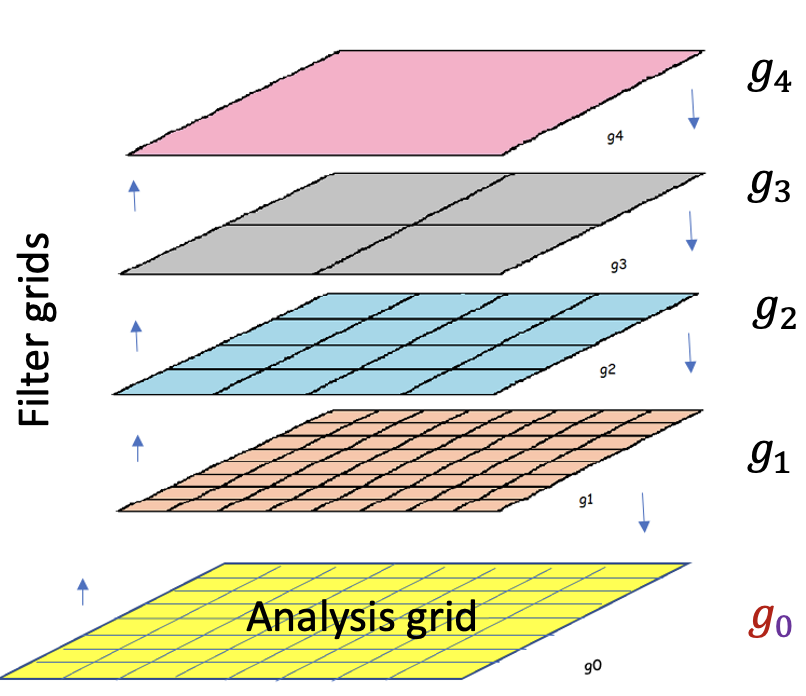 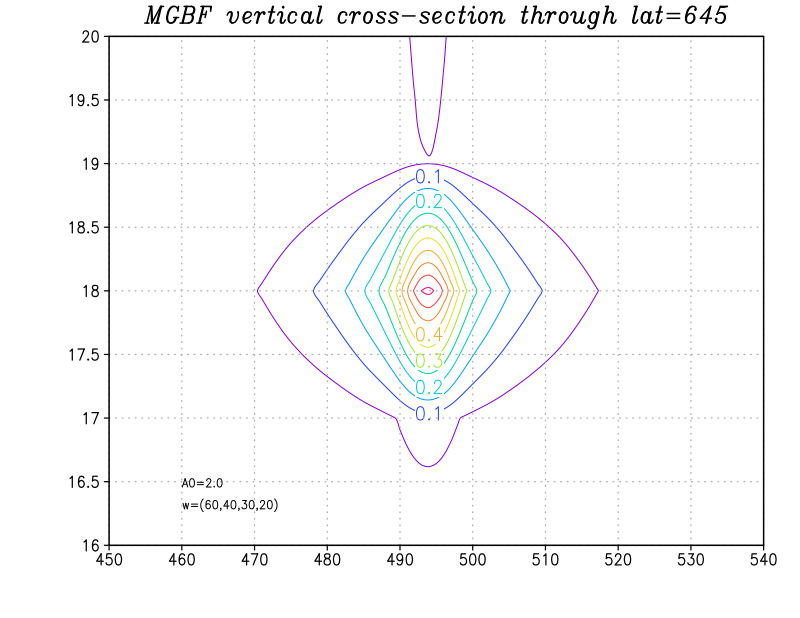 3. Calibration procedure
5
6
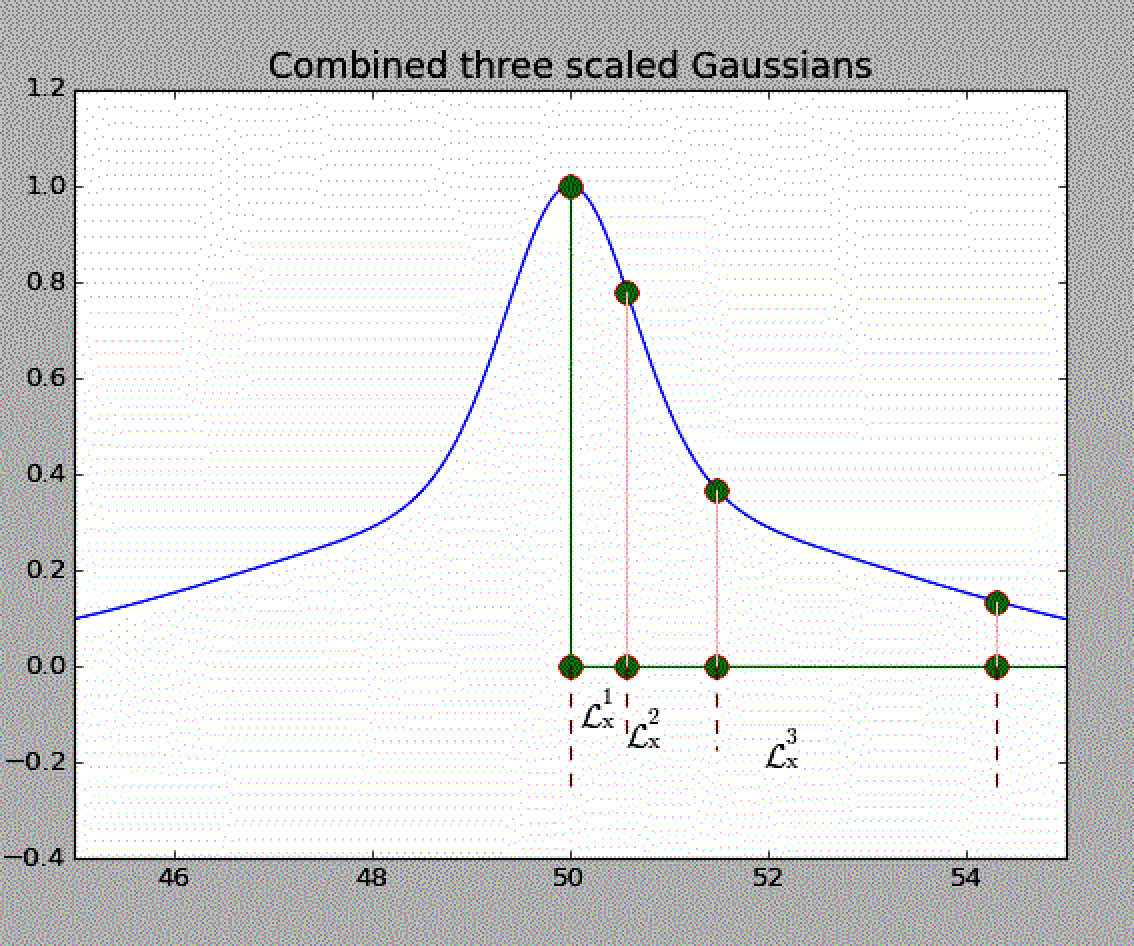 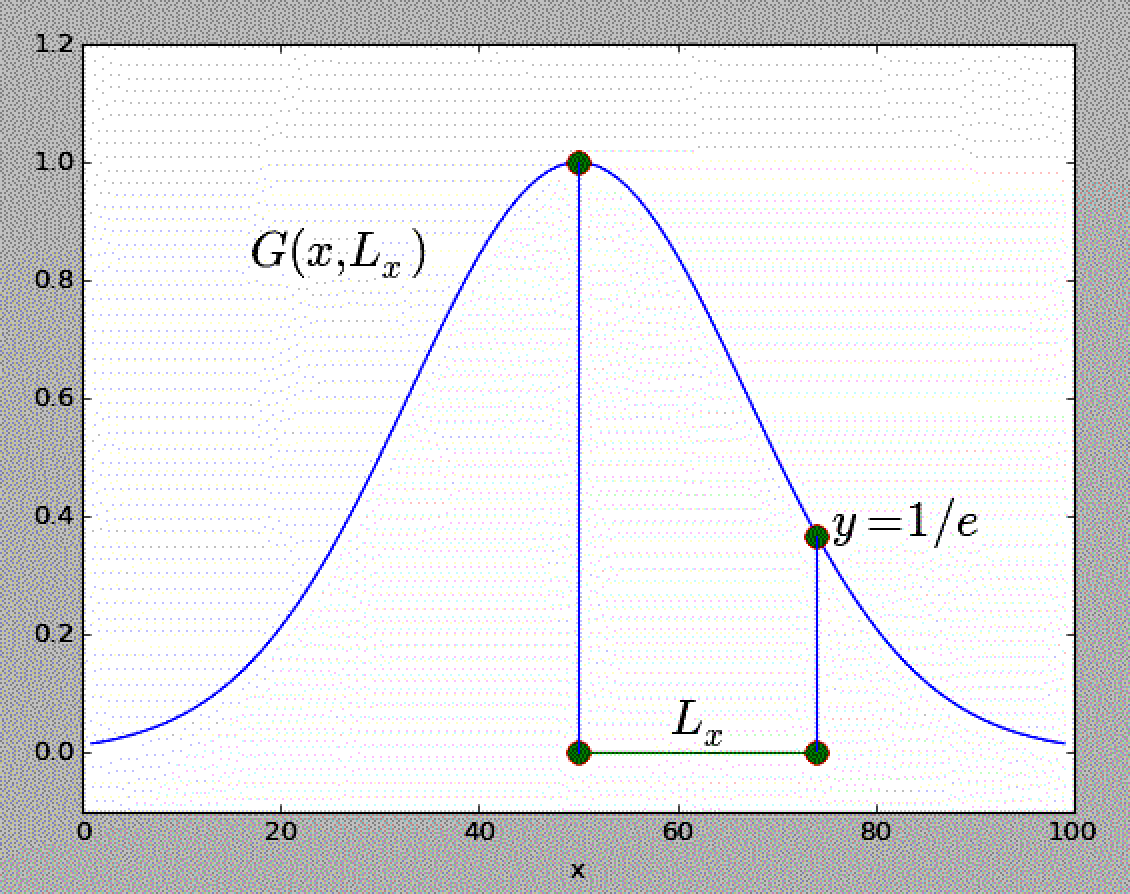 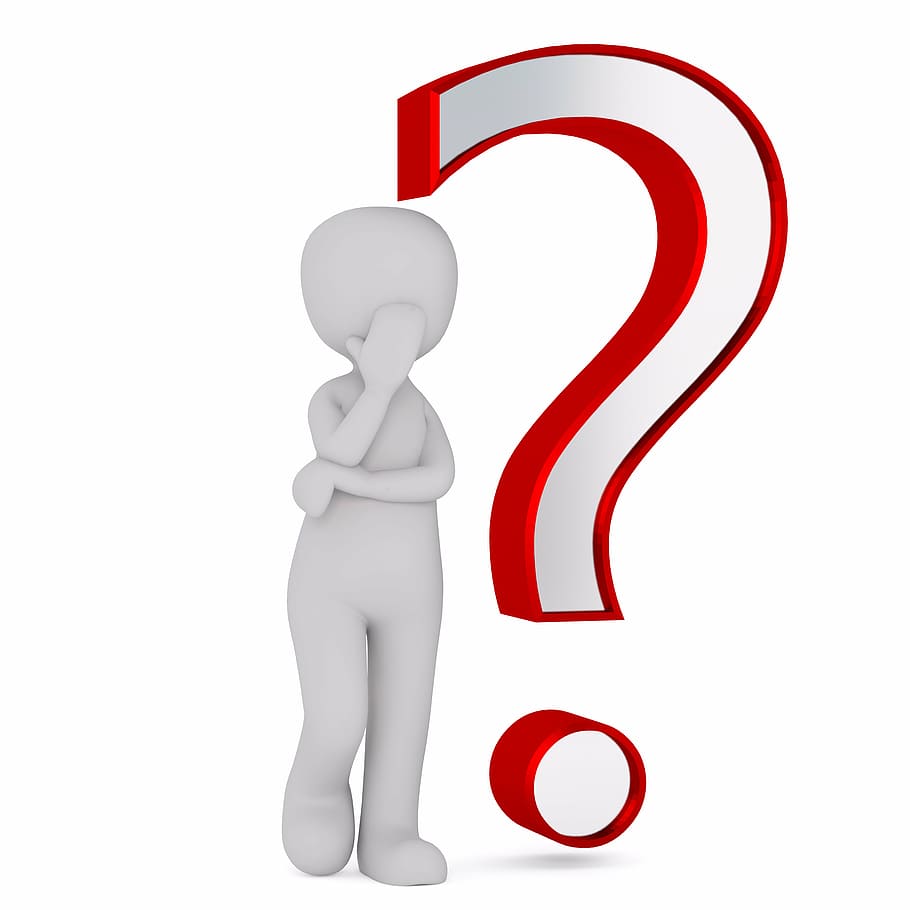 8
9
The essence of the problem can be described with this diagram
MGBF
MGBF
10
The problem could be solved by application of a deep neural net  (NN) in which we reorder unput and output parameters
NN in a way emulates an inverse of MGBF by a nonlinear regression function.

We use half of data derived by running standalone version of MGBF for training (finding weighs and biases of NN) and half for testing
11
Once the NN is trained, we now use as an input correlation lengths derived from the error statistics and pick up on the output calibrated parameters of MGBF
In the final step, we rerun the standalone version of MGBF with derived parameters, find maximum values of covariances, and divide by it derived scale weights, which will ensure that in GSI we get normalized covariances
12
4. Future Extensions
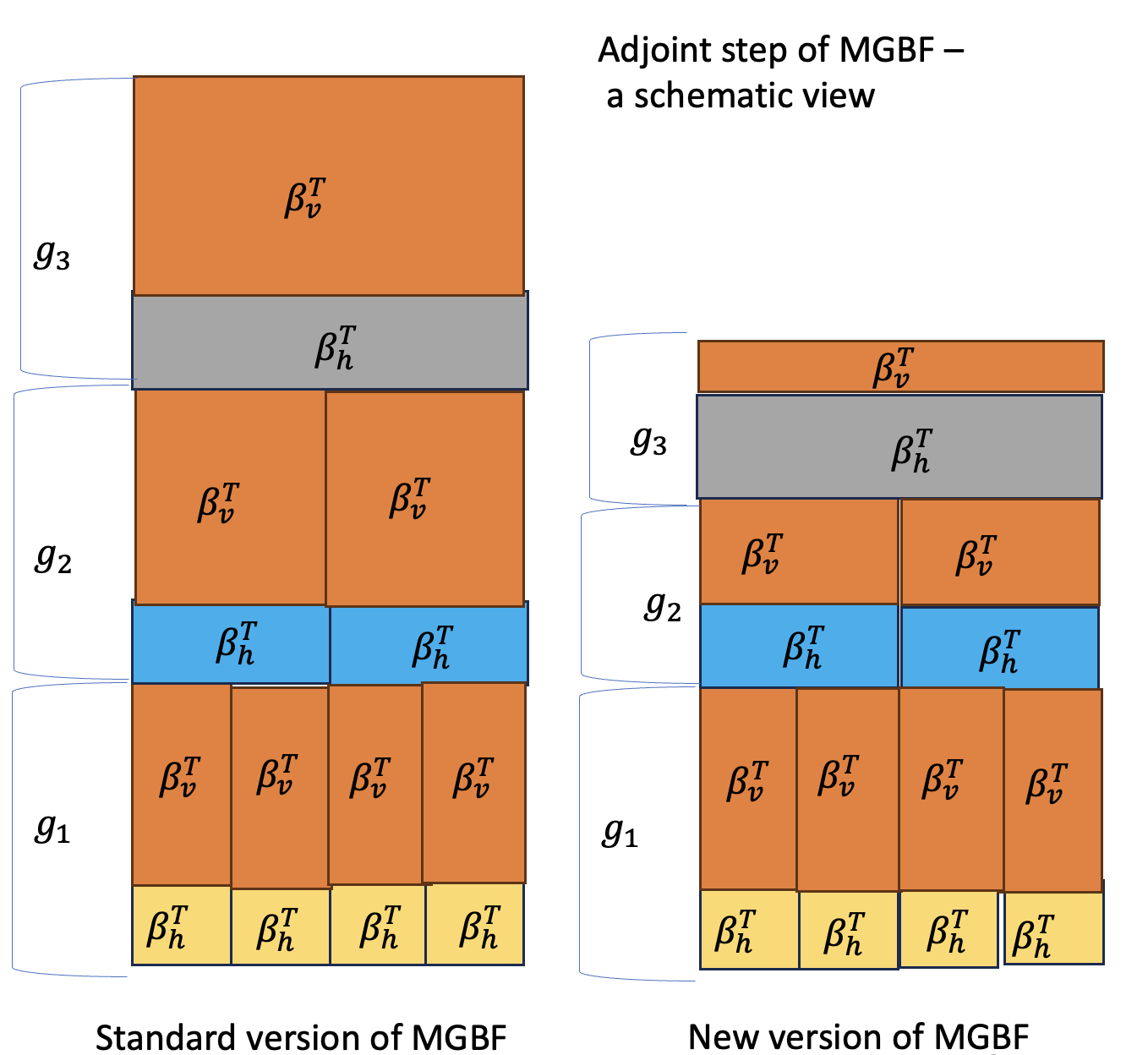 In order to take full advantage of the described method, a new version of MGBF was developed  to improve efficiency of filtering in vertical direction where we encountered very long covariances
This was done by reducing vertical resolution of higher grid generation, which in a way mimics horizontal application of multigrid
We are developing an upgrade of this version in which horizontal and vertical filter will be better separated, which will improve versatility of the described calibration procedure
13
One limitation of the described method is assumption about the shape of the covariance that we made based on correlation length derived by the NMC method 
We are looking into various ways how to get more useful information directly from error statistics of the background field without making such assumptions
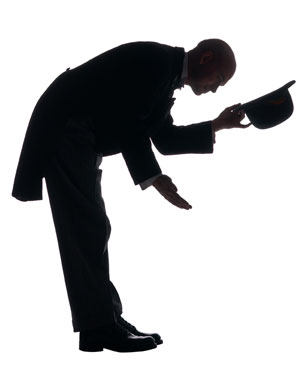 Thank you for your attention!
Stay safe and healthy!
14